Top 5 mistakes students make on the act
And how we will help you avoid them
#5 They think the science test is really a science test
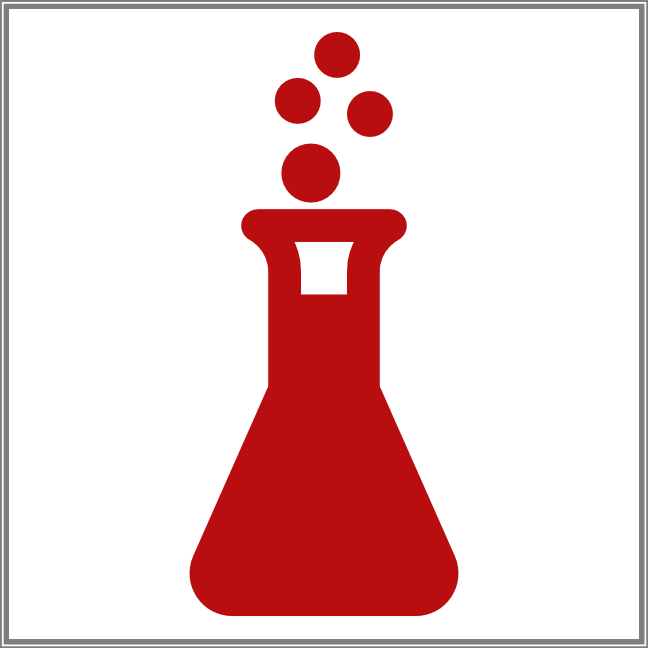 It’s actually a test of your ability to synthesize information presented in multiple formats (written words, graphs, and tables).
Students in middle school or freshmen-level science classes can be just as successful as those in Ap physics or chemistry.
Our course will teach you how to scan the passages quickly and identify the key elements. You will know exactly what questions will be asked !
#4 they don’t skip hard questions
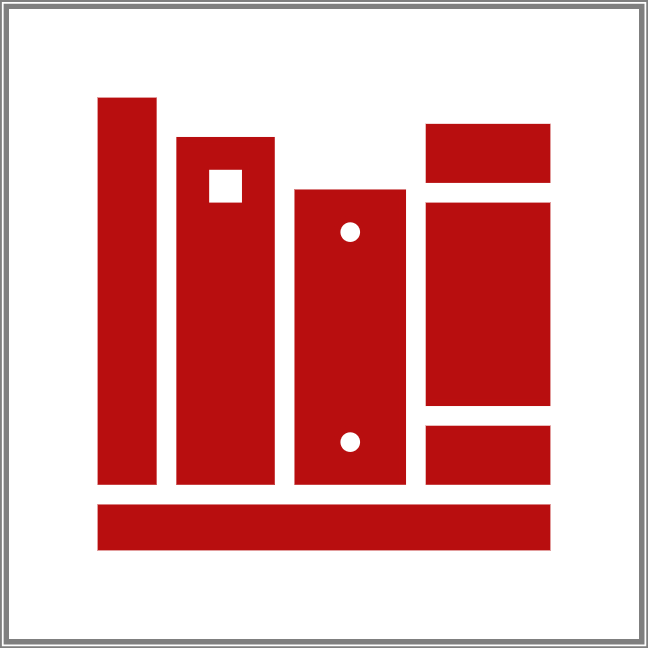 Struggling on a challenging problem not only prevents you from completing the test section in time, it also invites stress and negative self-talk!
Students in our course will set goals and know exactly how many questions they need to answer correctly. we will also share tips on overcoming fear and stress.
#3 they don’t read fast enough
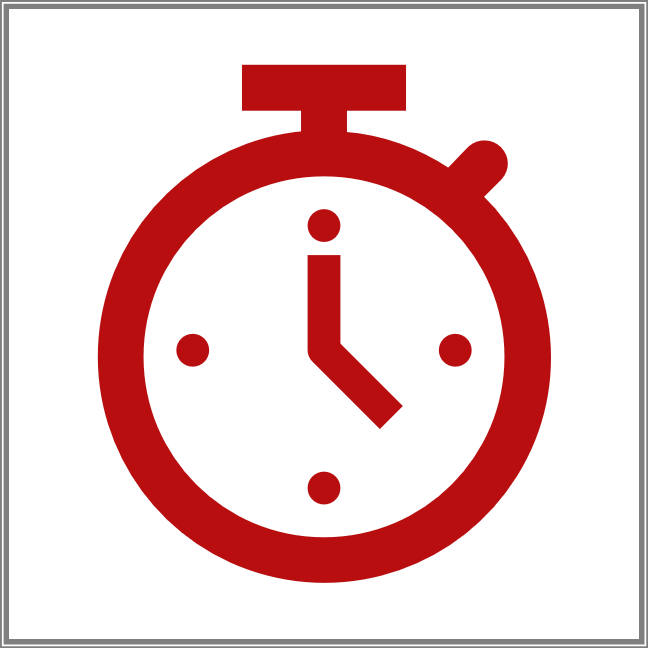 Not only do students struggle to finish the reading test on time, they don’t retain important information from the passages. as a result, they must re-read entire sections to find details needed to answer questions.
Our course will provide you with proven techniques that are sure to help you read more efficiently and identify key elements of the passages.
#2 they don’t prepare for the physical demands of the test
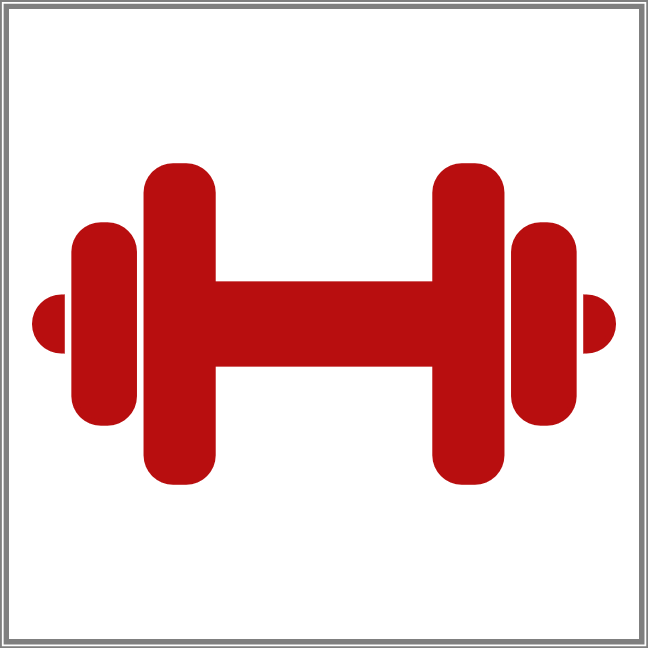 Yes, you are sitting still for 3.5-4 hours, but you will be exhausted by the end of the science test!
In addition to practicing English, math, reading and science content, students will prepare for the physical demands of the test daily, starting with the first prep session.
#1  they don’t practice act questions
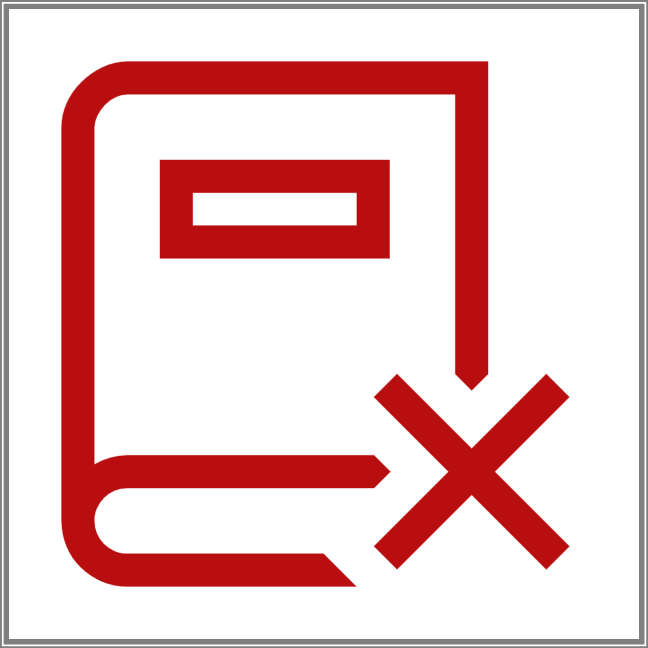 Act questions are not written like those found in textbooks, so you don’t use the same techniques to answer them.
Every practice problem posed in our classroom sessions and take-home packets is taken directly from a retired act exam.
#1*  they don’t practice act questions
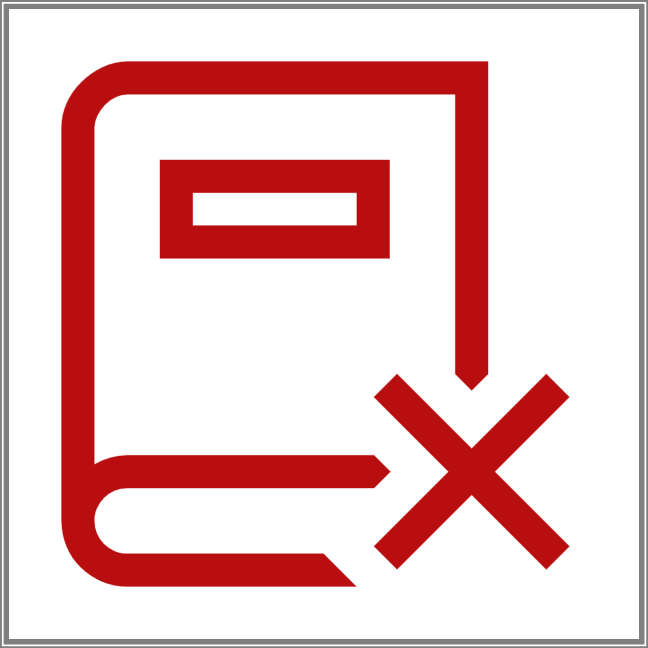 All-state musicians aren’t just ‘born with it’ and conference champion golfers don’t just hit ‘lucky’ shots all the time.
They practice. A lot.